Measure Property DataMeeting #5
Ayad Al-Shaikh
Randy Kwok

October 5, 2023
2
Time to Start Reviewing!
Quick Review of Conventions (Randy)
Types of Alignment Issues (Ayad)
Focus on Approach in Collecting Data – Is it clear? (Randy)

Schedule Update & Next Steps (Ayad)
How to access information - refresher
Agenda
10/5/2023
3
Types of Alignment Issues
Feasible – “possible to do”
	Practical, achievable, not cost-prohibitive
Valid – “having a sound basis in logic or fact”
	Usable, sufficient, valuable, relevant
10/5/2023
[Speaker Notes: Valid - having a sound basis in logic or fact
Feasible - possible to do easily or conveniently]
Proposed Schedule
4
10/5/2023
Deemed Measure Property Data
5
Get involved in external review – broken up by end-use:
Appliance/Plug Load, Bldg Envelope, Compressed Air, Comm Refrigeration
Next Meeting on Oct 5th
Lighting, Miscellaneous, Service, Whole Bldg, Food Service
Process, Recreation, HVAC
Service and Domestic Hot Water, Water Pumping/Irrigation
Next Steps
10/5/2023
6
During review
Sheet 1: “Is item Valid and Feasible?”
If not, enter your name in cell (could just add to the list)
“Property Data Wrksheet” 
Are Property Label / Property Description clear?
Changes
Highlight adjusted cells
Add Comment to “Stakeholder Comments” tab
Comments due for Big Batch #1 by 11/16/2023 – sooner is better.
Note that parallel process is to make updates for 1/1/2024 measure packages has started.
Next Steps
10/5/2023
Questions?
7
10/5/2023
Statewide Process
8
Data Consensus
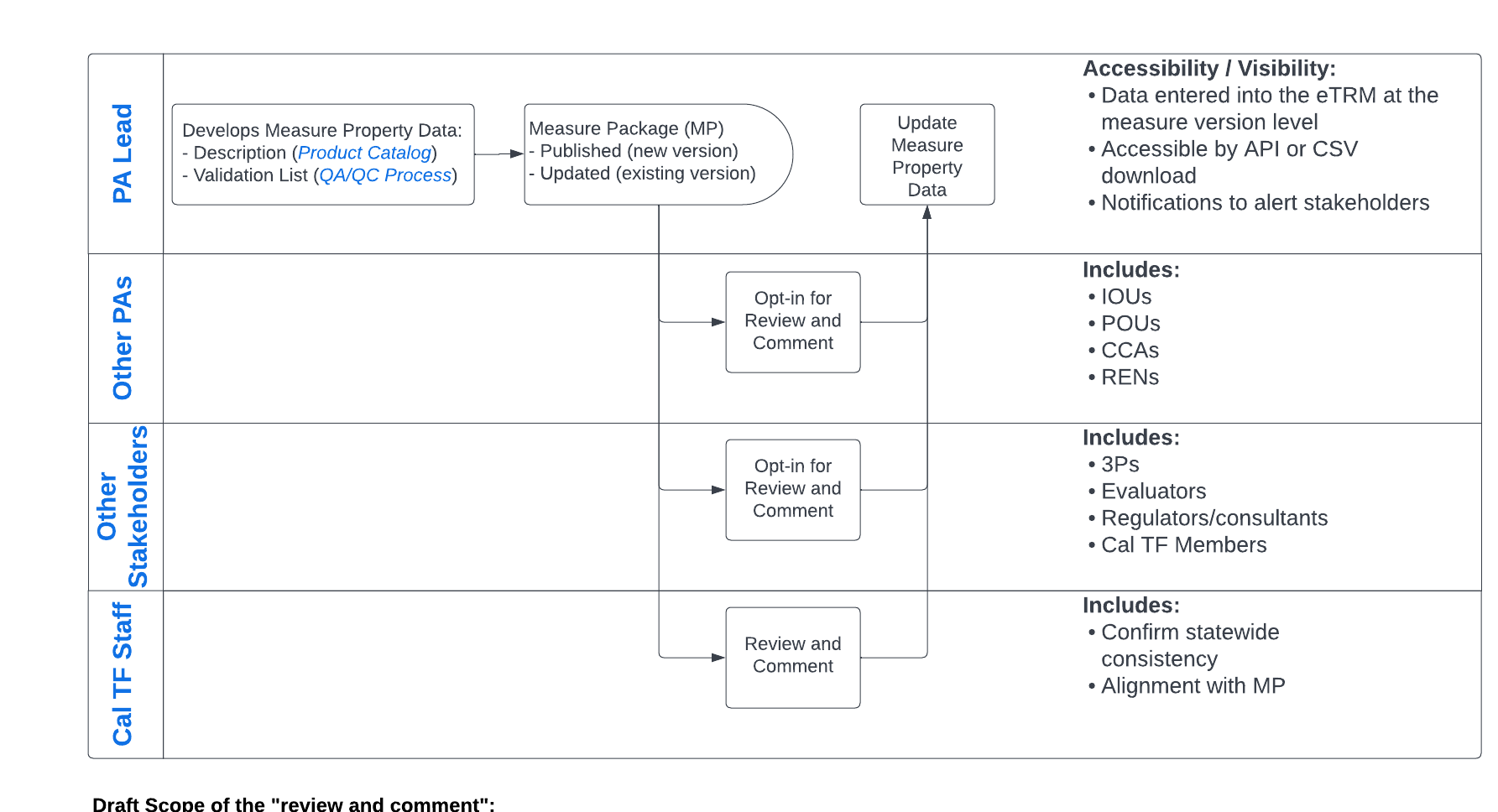 10/5/2023
[Speaker Notes: Review by stakeholders who opt-in to the review.
Must align with approved MP; can elaborate on “how” to collect data, how to better vary by category fields
Note that these are recommendations for a starting point; PAs can modify / fine tune for specific programs]
9
eTRM Wireframe
Separate tab for this data
Downloadable within the version
Hyperlinks to individual Validation Items
Filter for a specific permutation’s requirements
Download all validations lists
10/5/2023